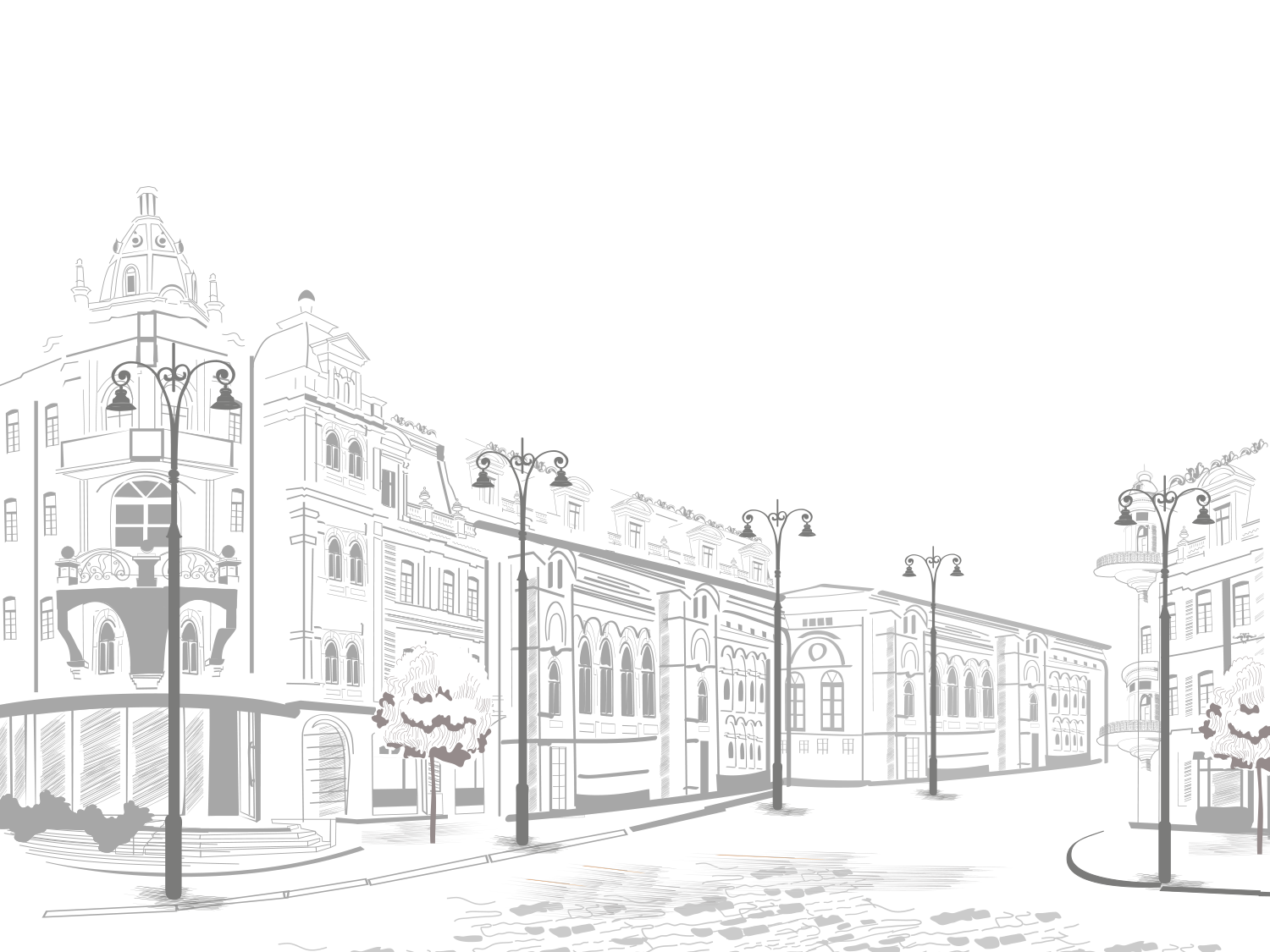 Ландшафтний дизайн
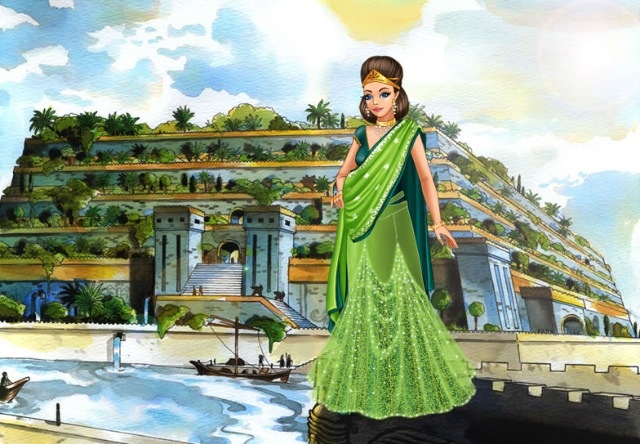 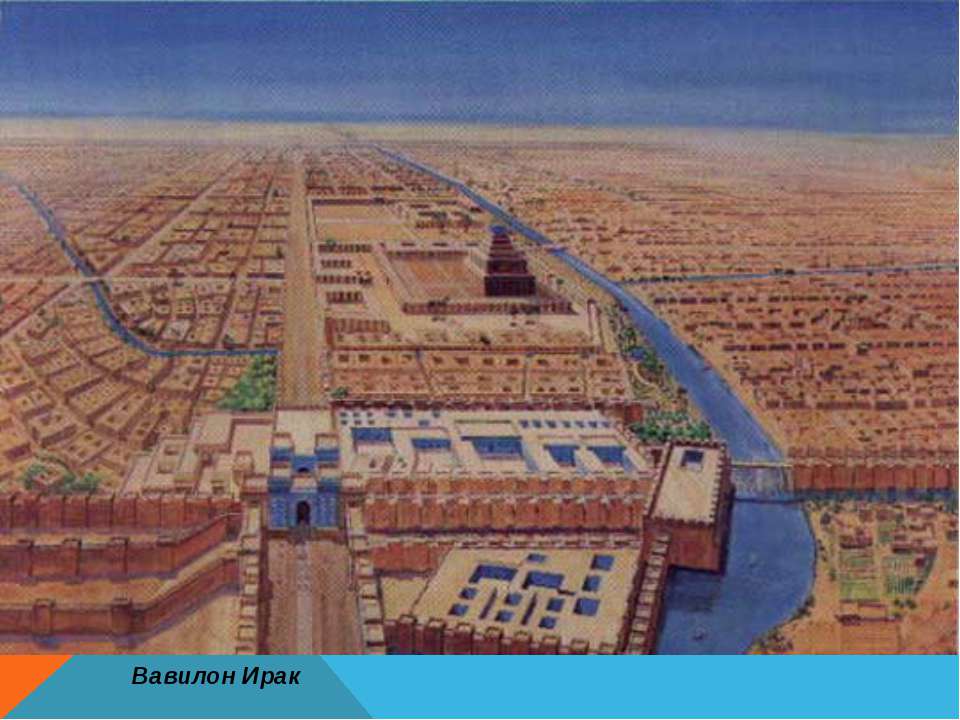 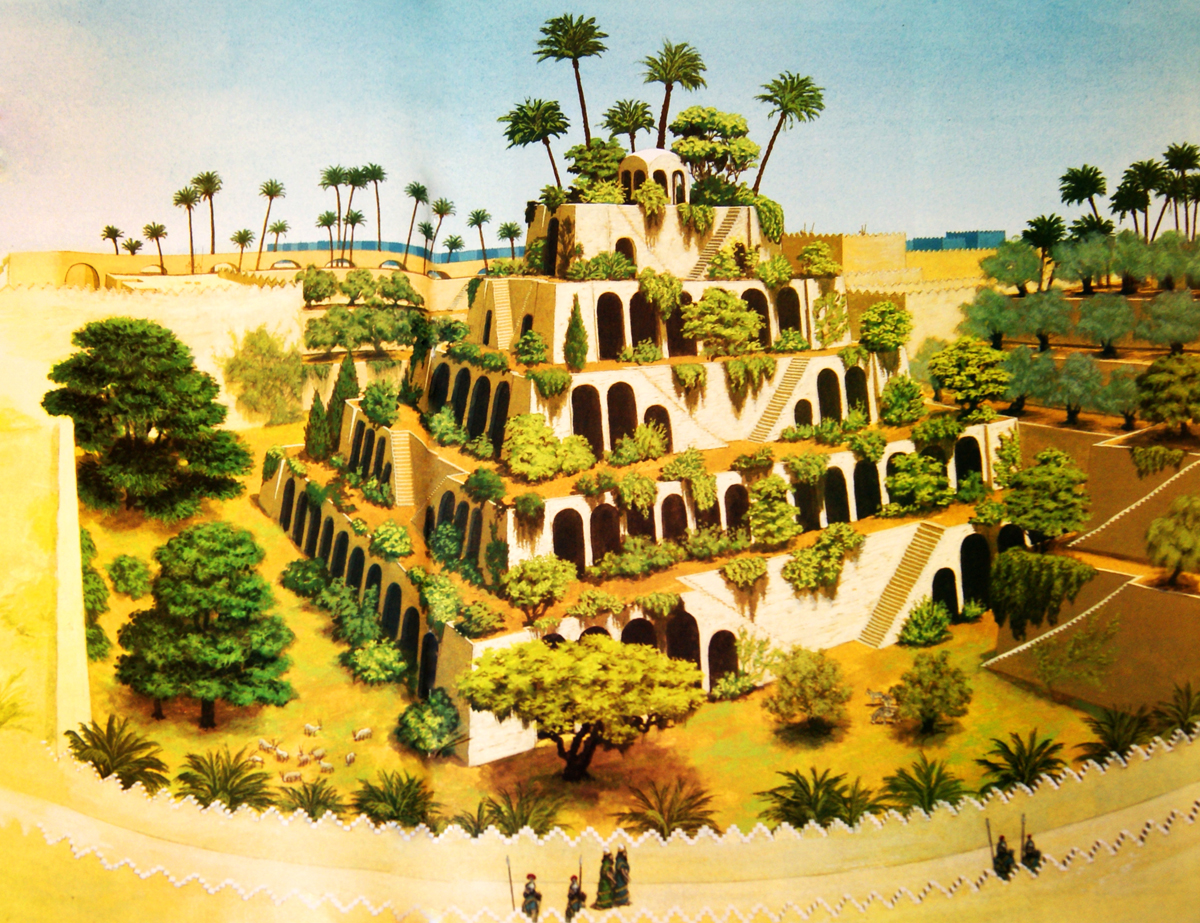 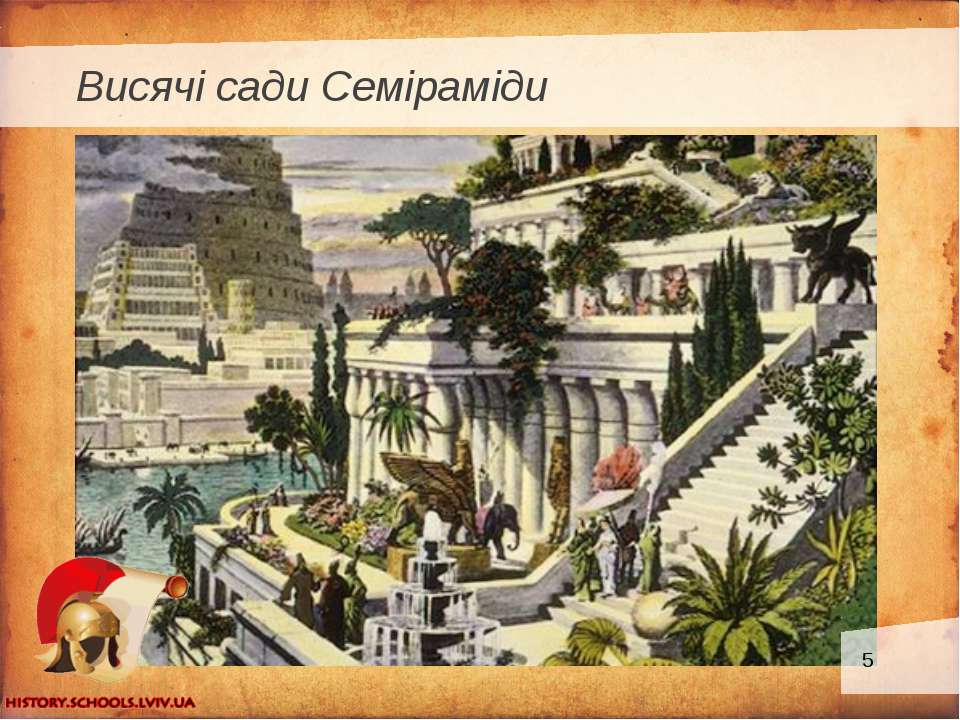 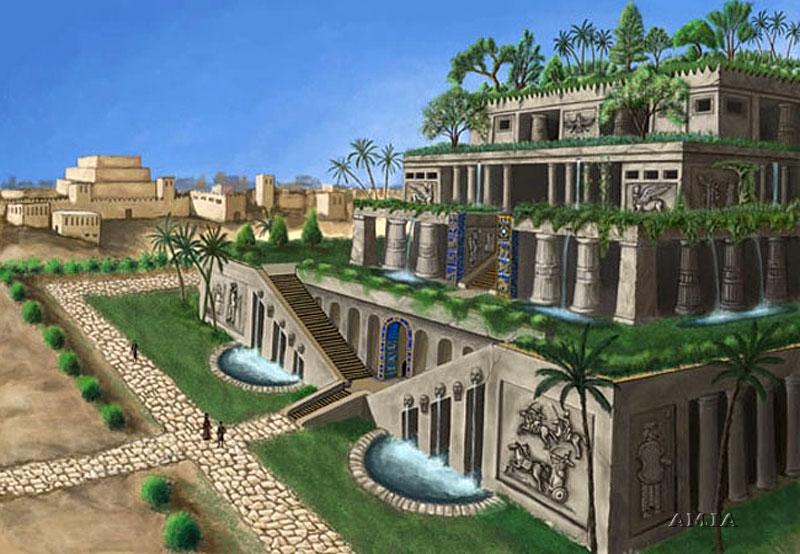 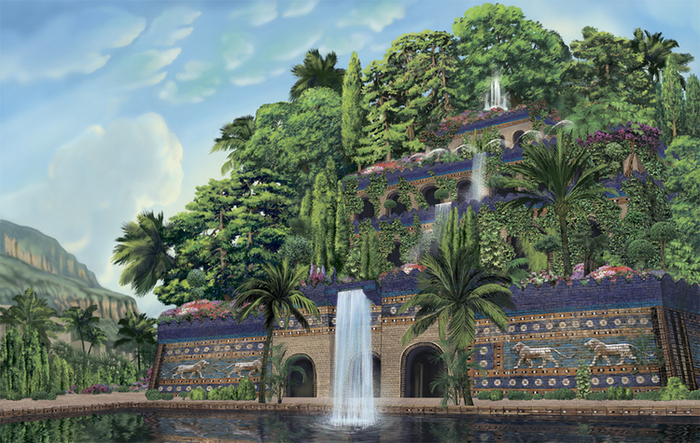 ПРИРОДНИЙ ЛАНДШАФТ створений самою природою
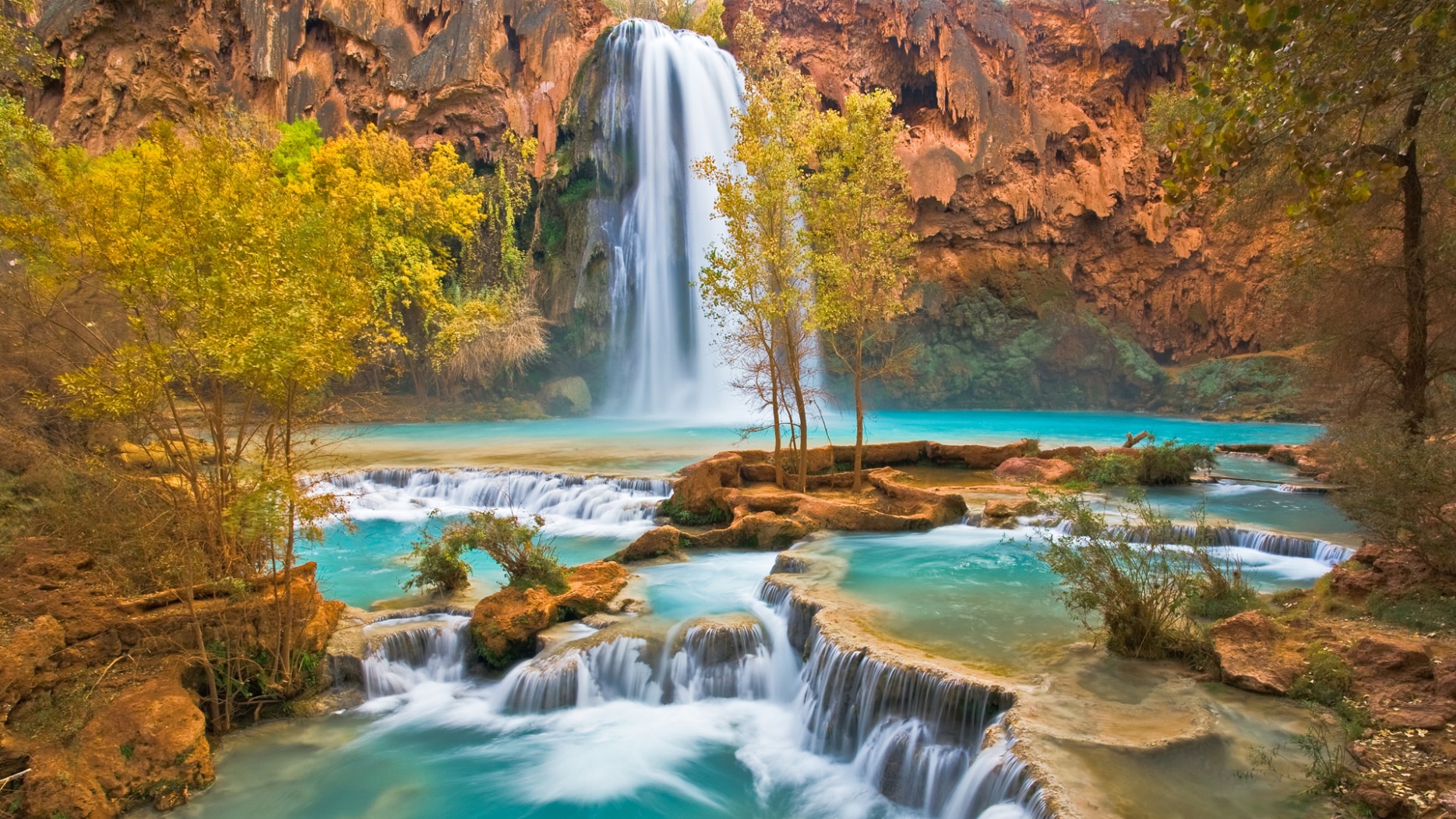 ШТУЧНИЙ ЛАНДШАФТ  організовує людина
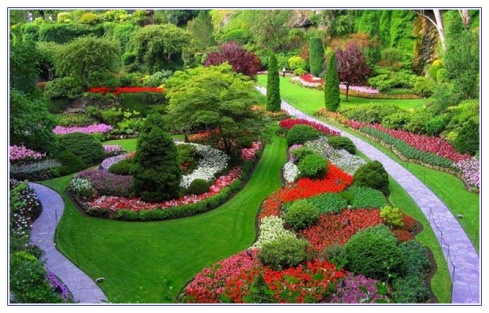 Ландшафтний дизайн – це організація місцевості
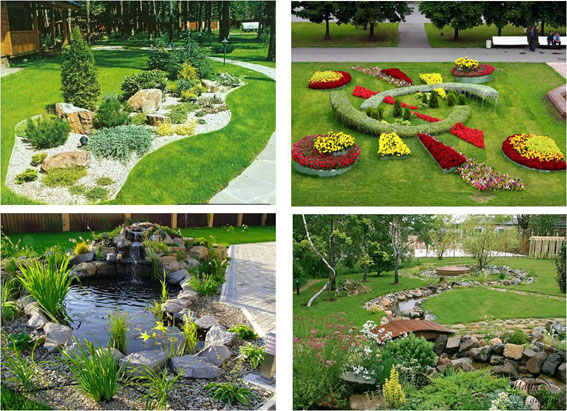 ОСНОВНІ ТИПИ 
ПАРКІВ
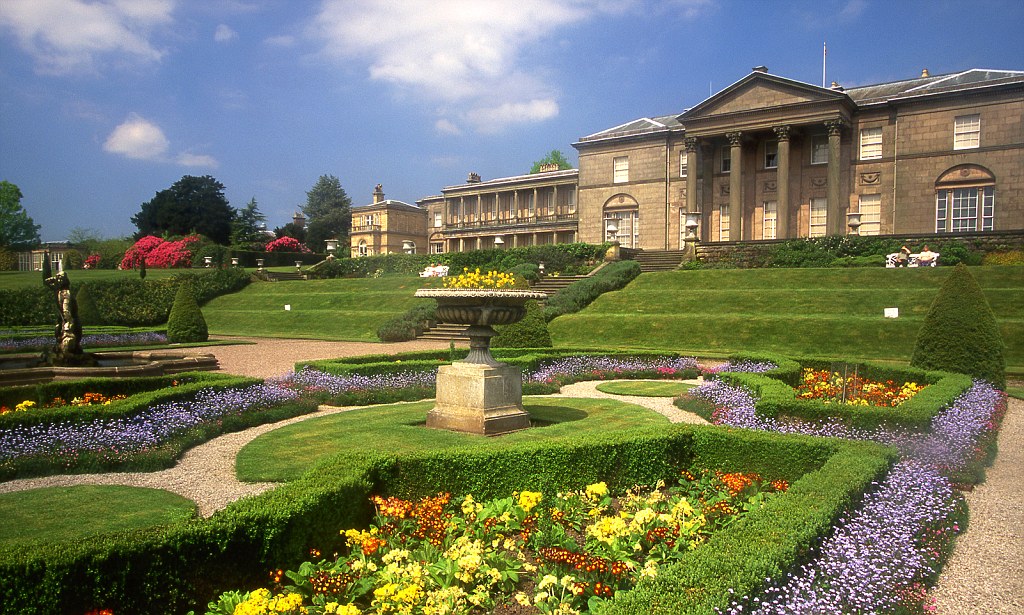 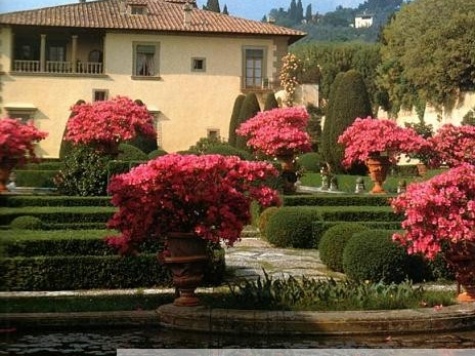 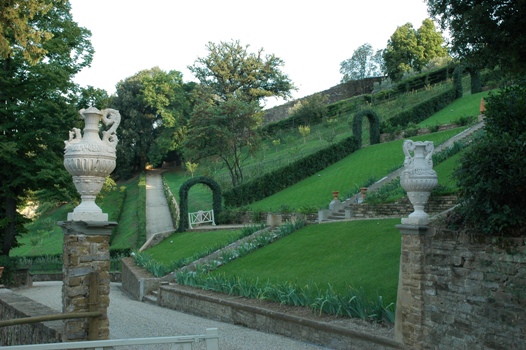 Терасний
італійський стиль
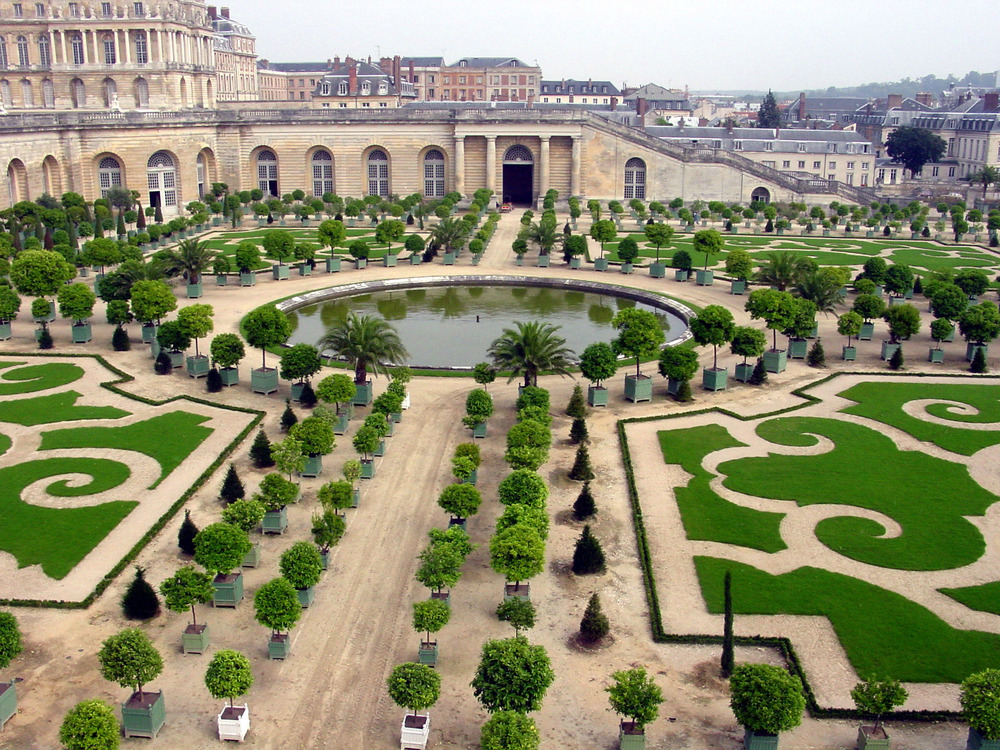 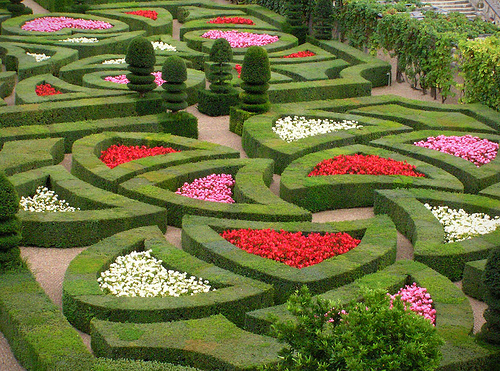 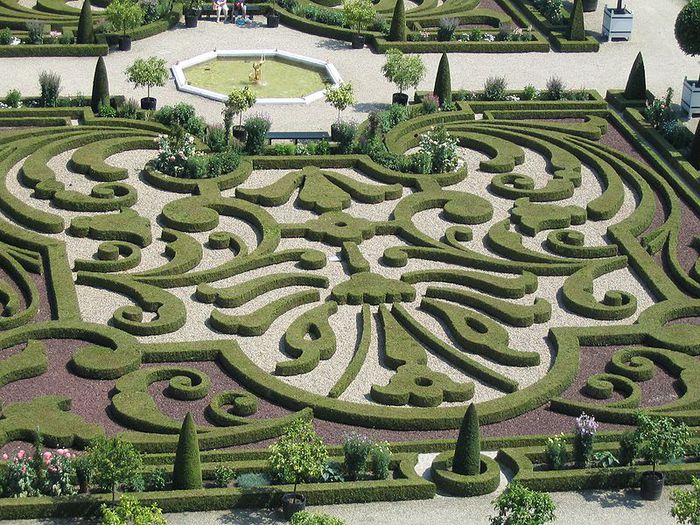 Регулярний
французький  стиль
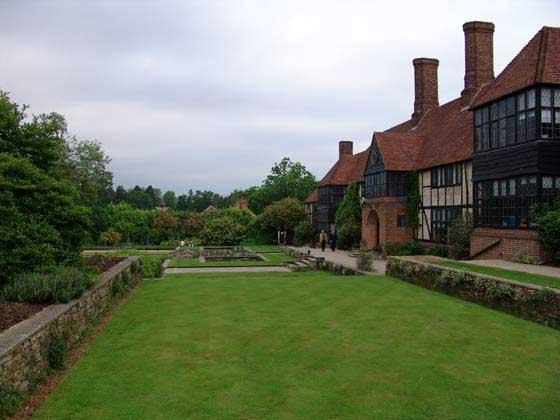 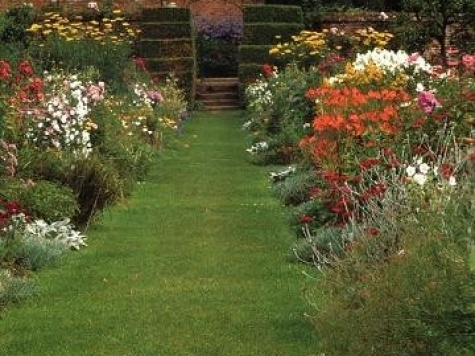 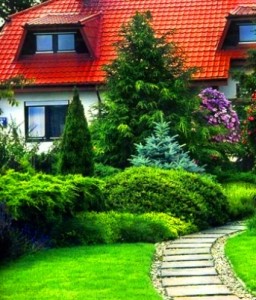 Пейзажний
англійський стиль
«Уся земля – сад»
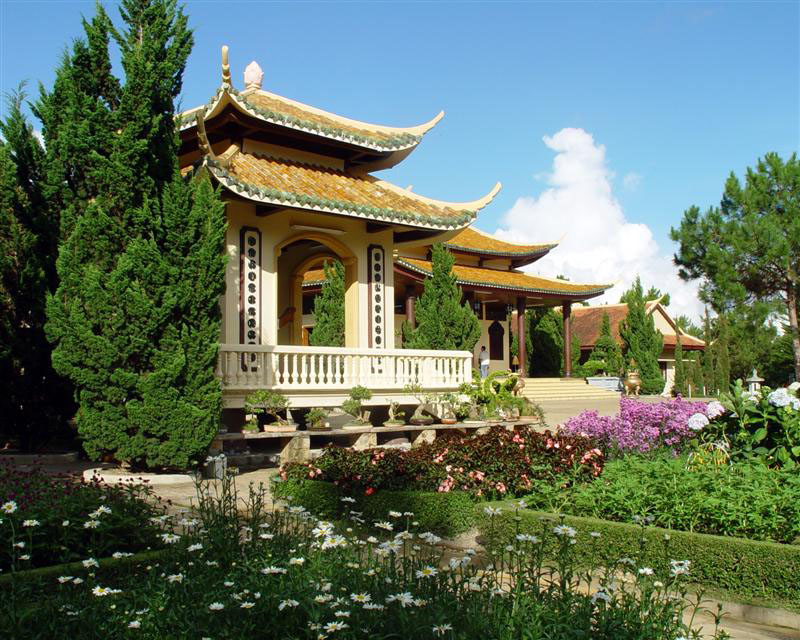 Мініатюрні сади
Японский стиль
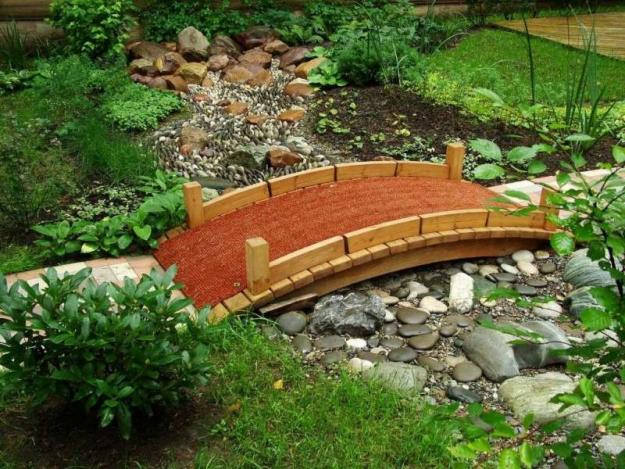 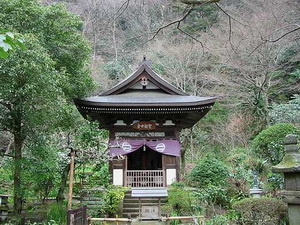 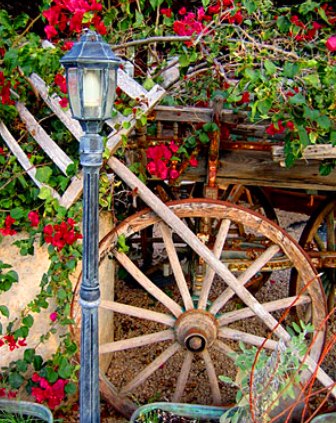 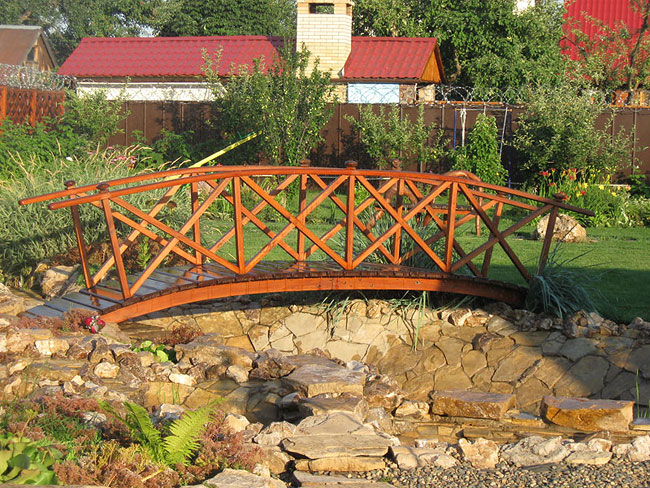 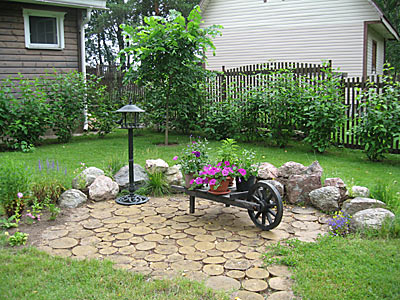 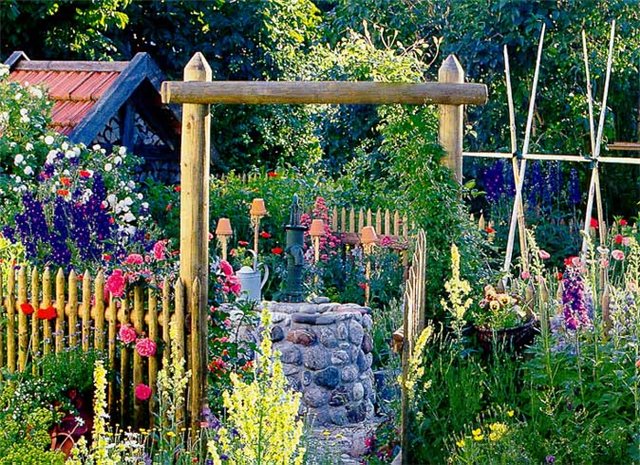 Сільський стиль
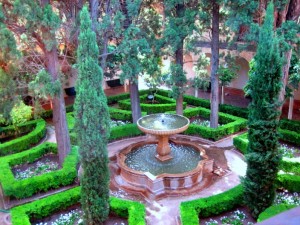 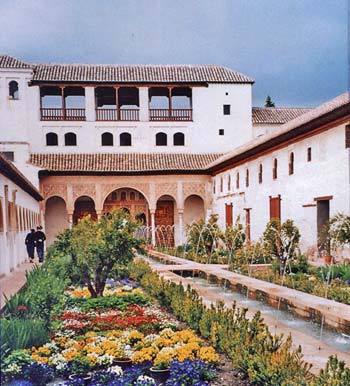 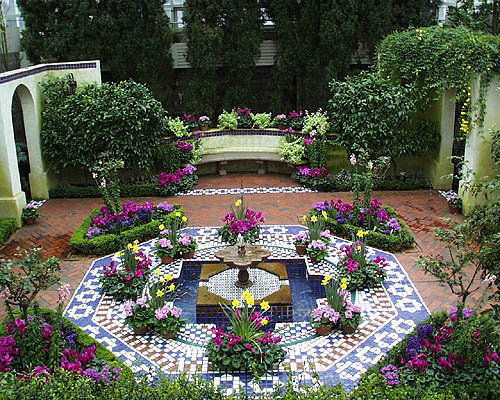 Мавританский стиль
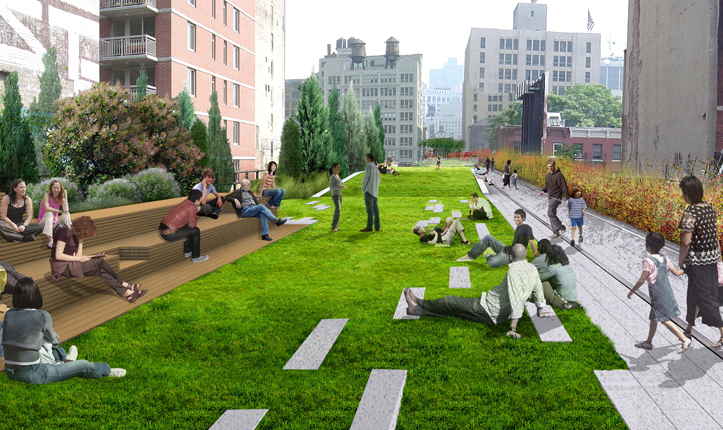 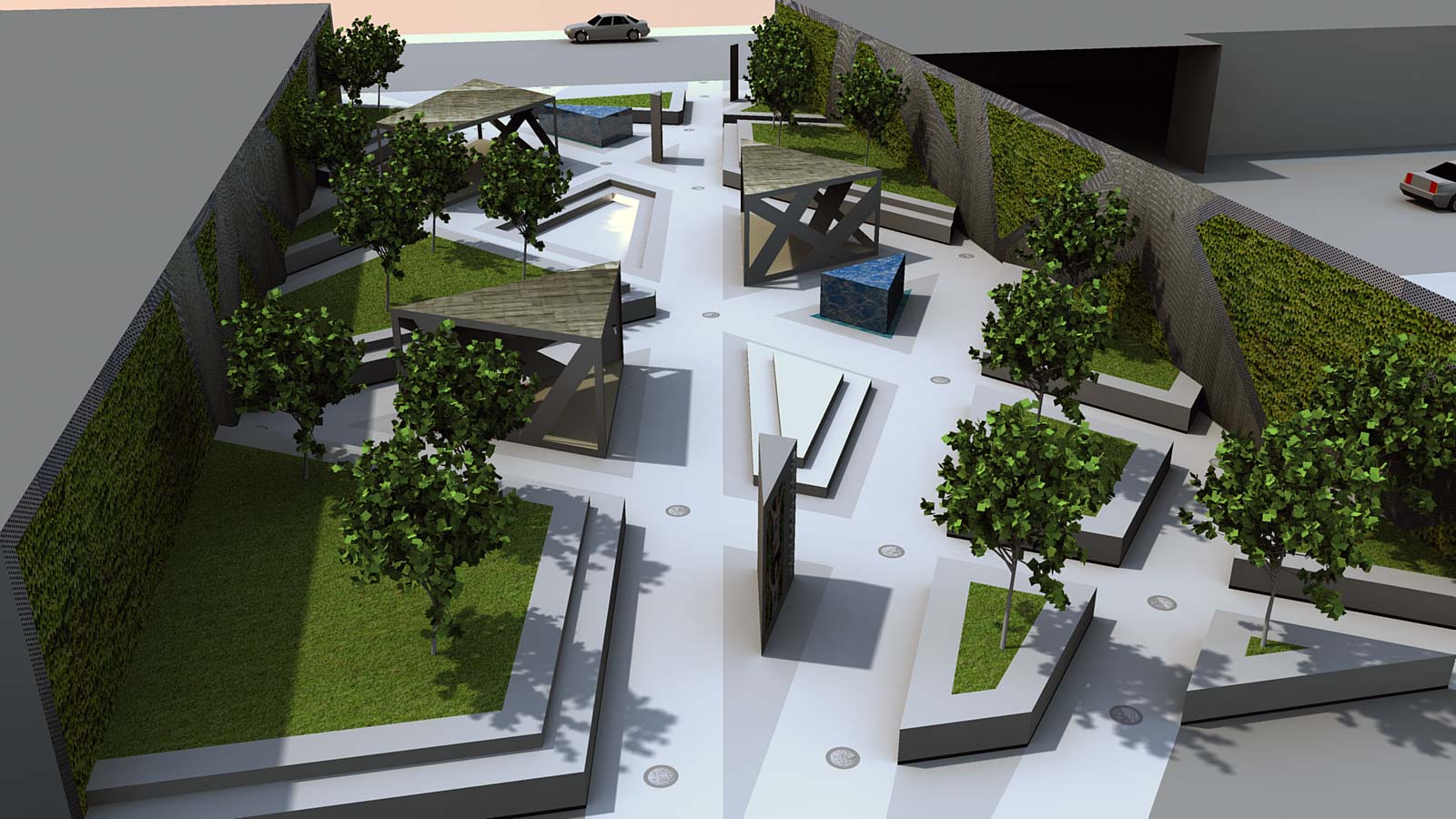 Сучасний стиль
 (модерн)

«Чим менше - тим краще»
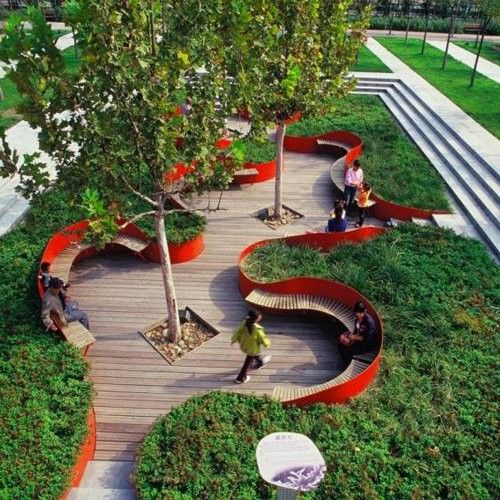 Родзинка ландшафтного дизайну — малі архітектурні форми
 – невеликі за величиною елементи прикраси садів:
 - скульптури,
 - вази, вазони,
 - постаменти, 
 - лави,
 - великі камені, 
фонтани,
огорожі,
- колони
та інші садові та паркові прикраси.
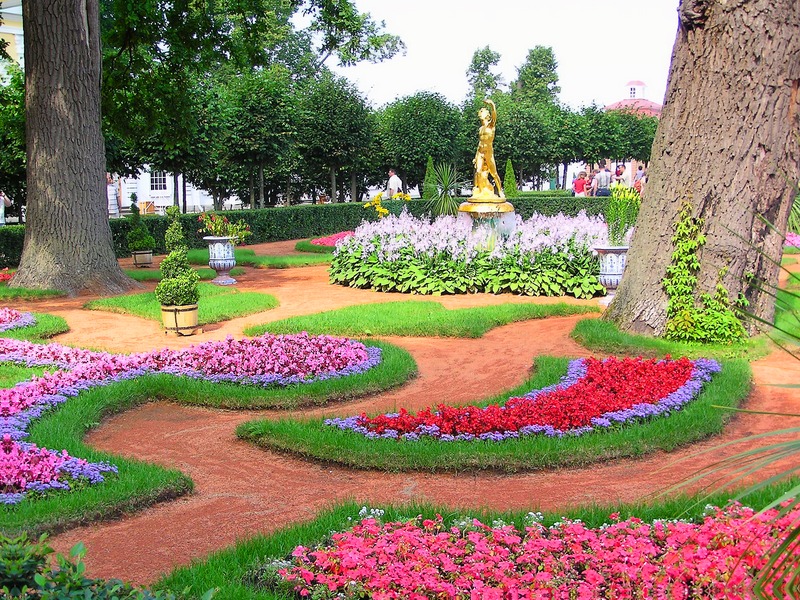 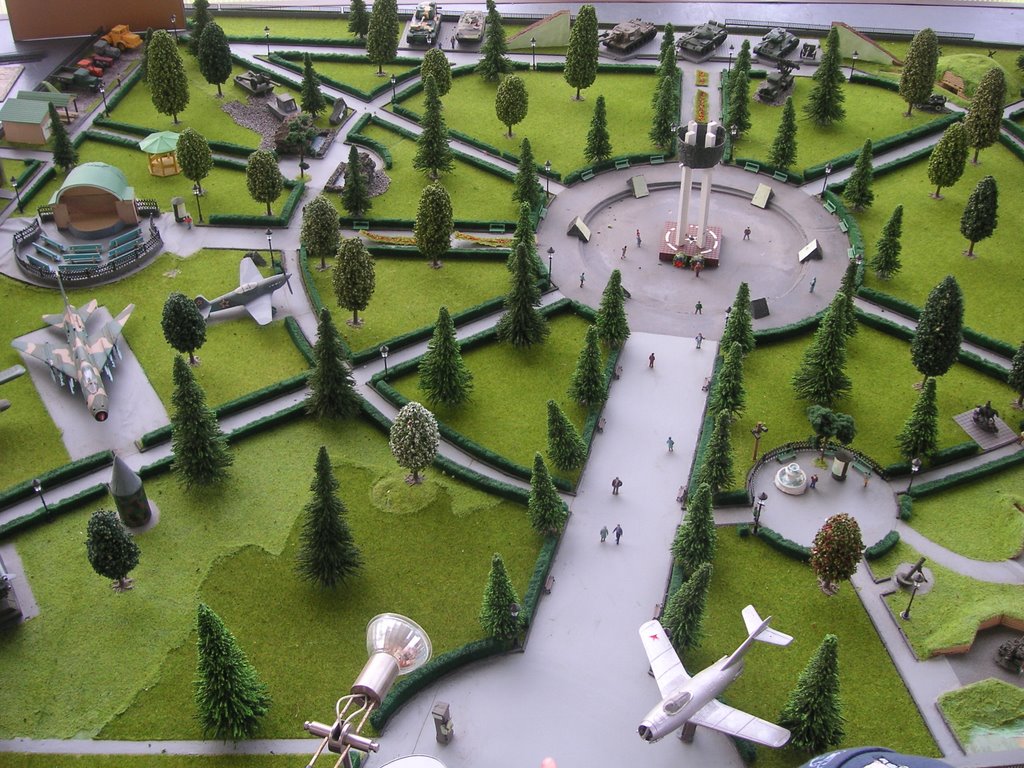 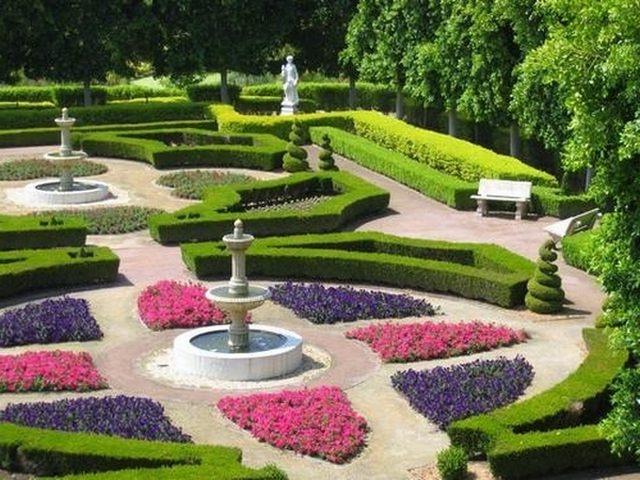 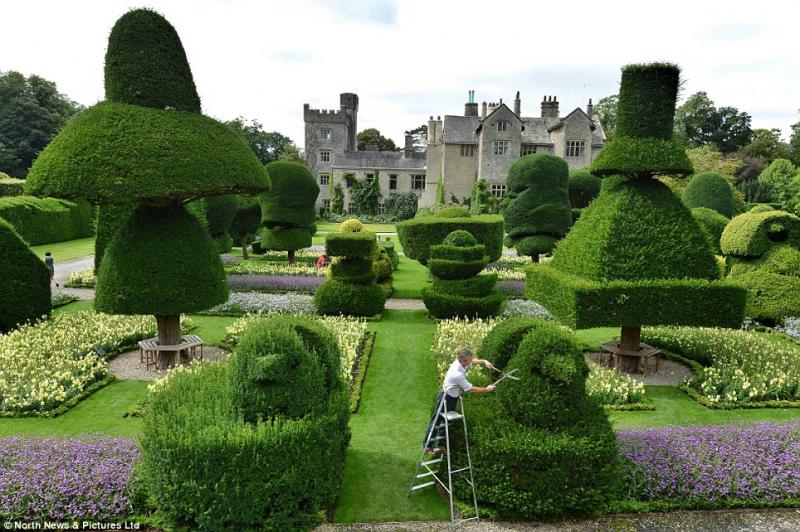 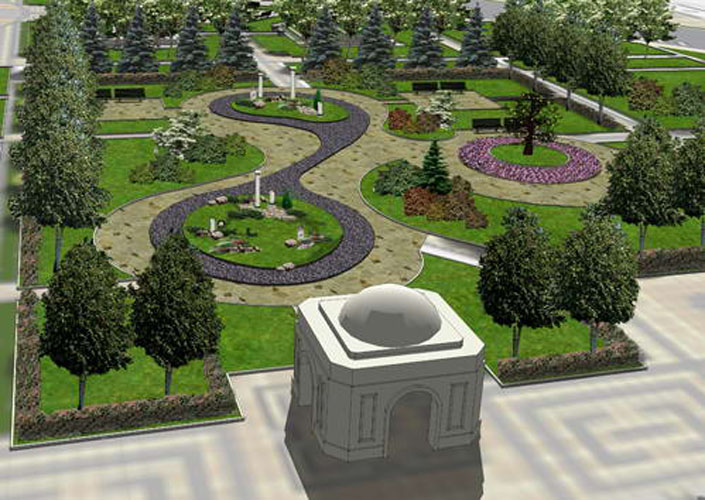 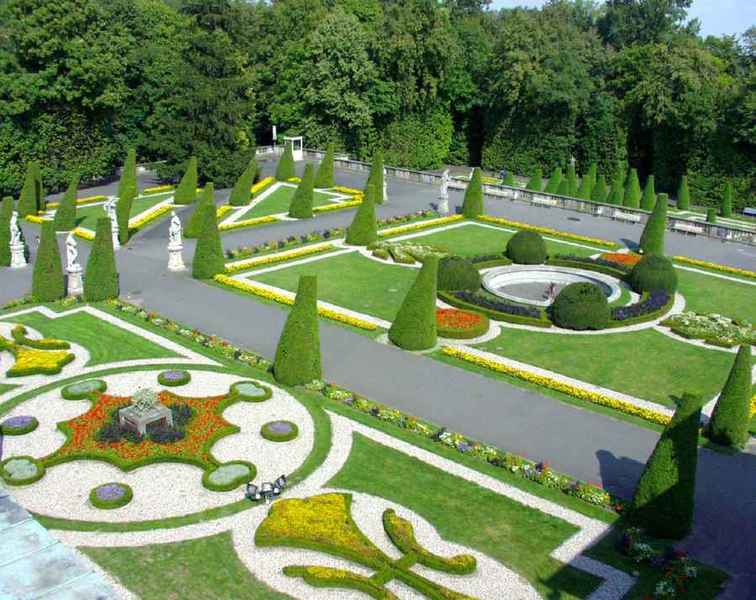 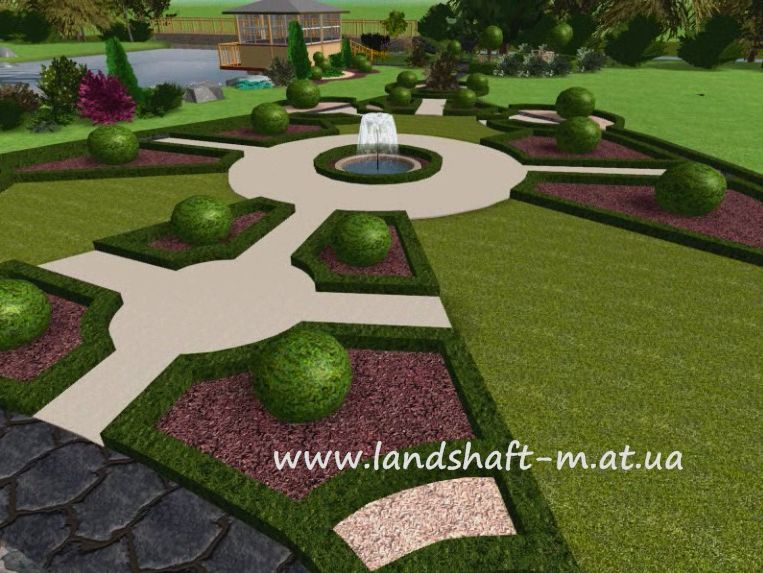 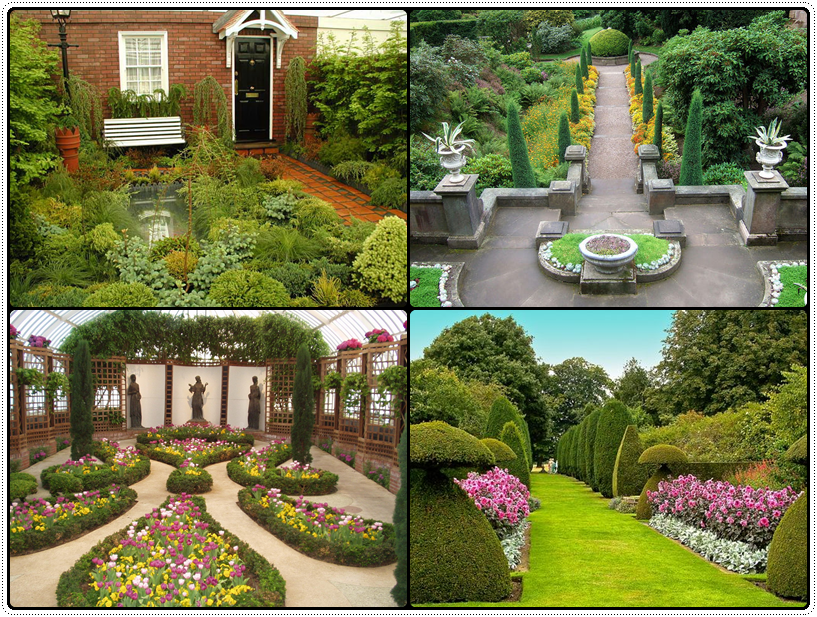 Топіарне мистецтво - фігурна стрижка дерев, чагарників і квітів, при якій рослинам надаються різні скульптурні форми
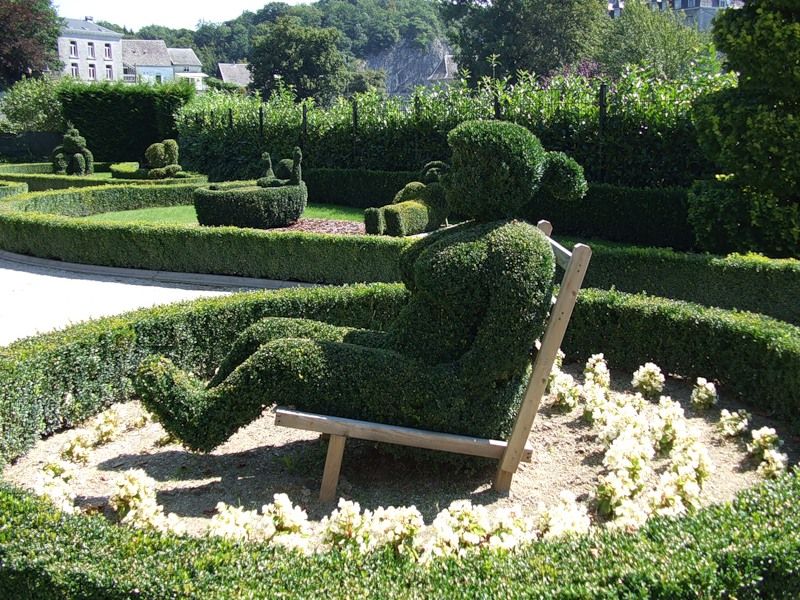 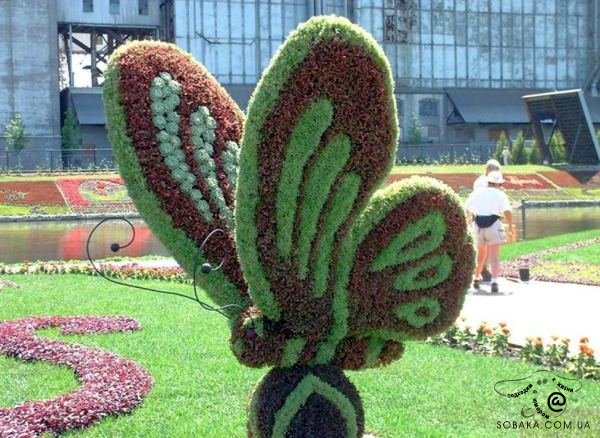 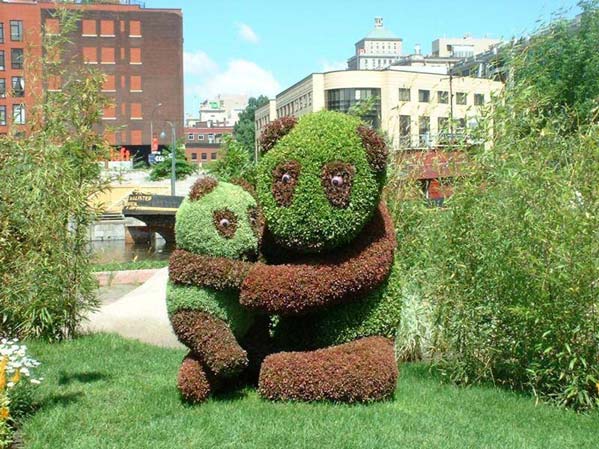 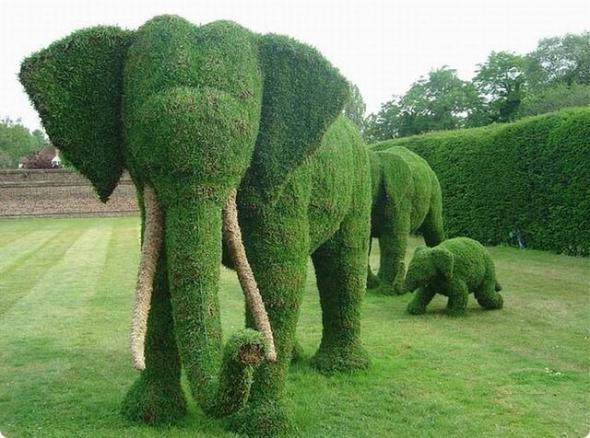 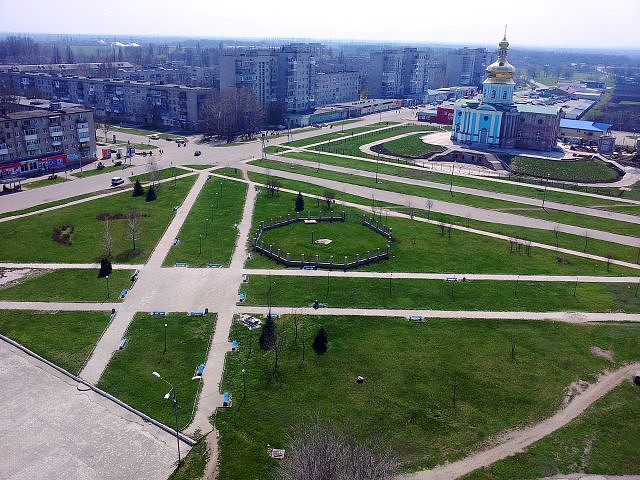 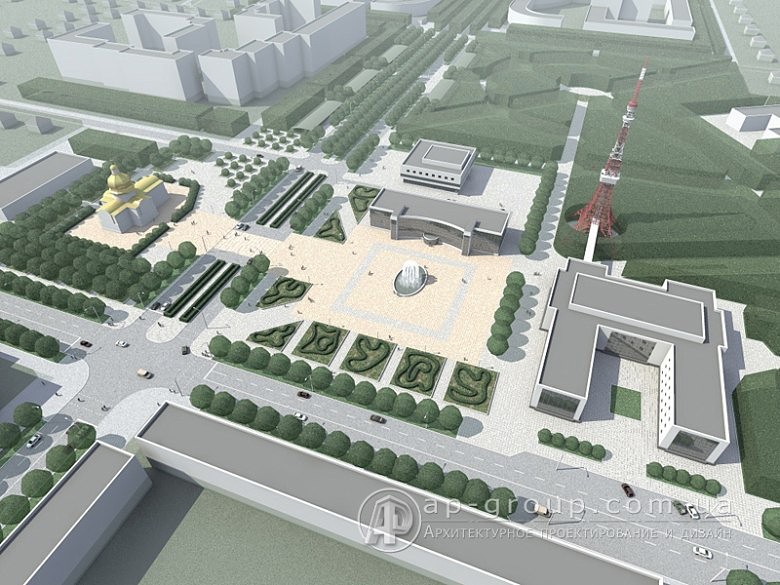 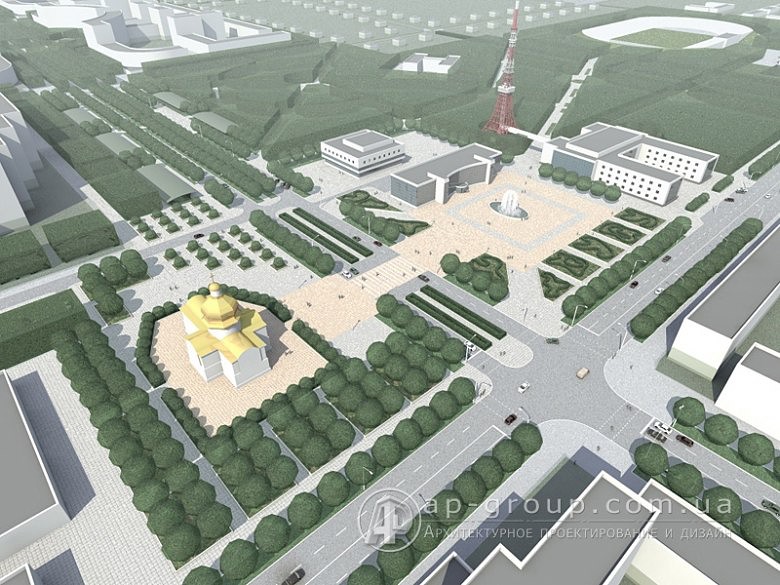 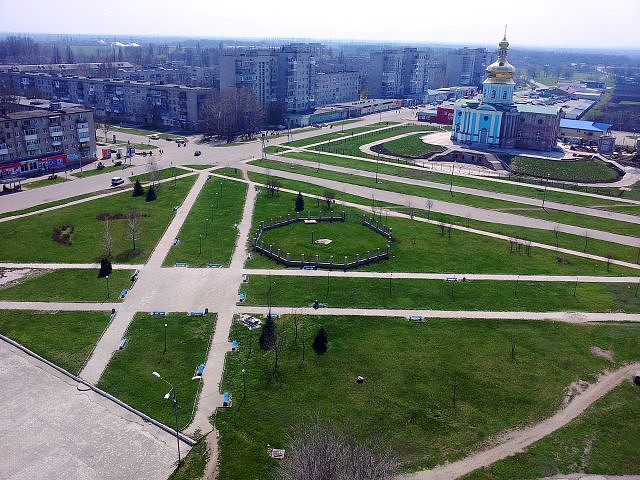 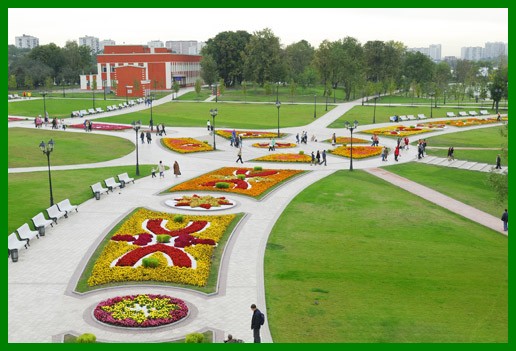 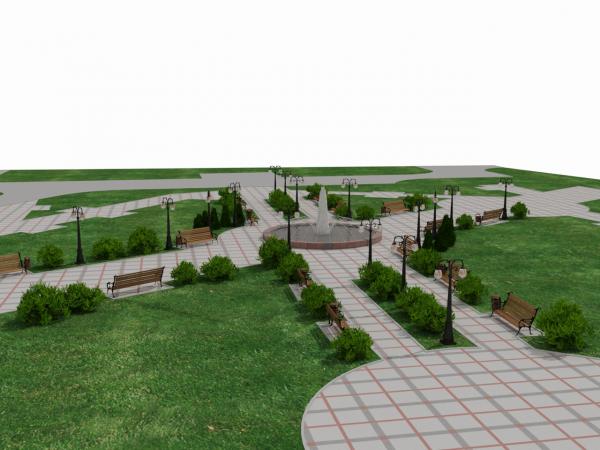 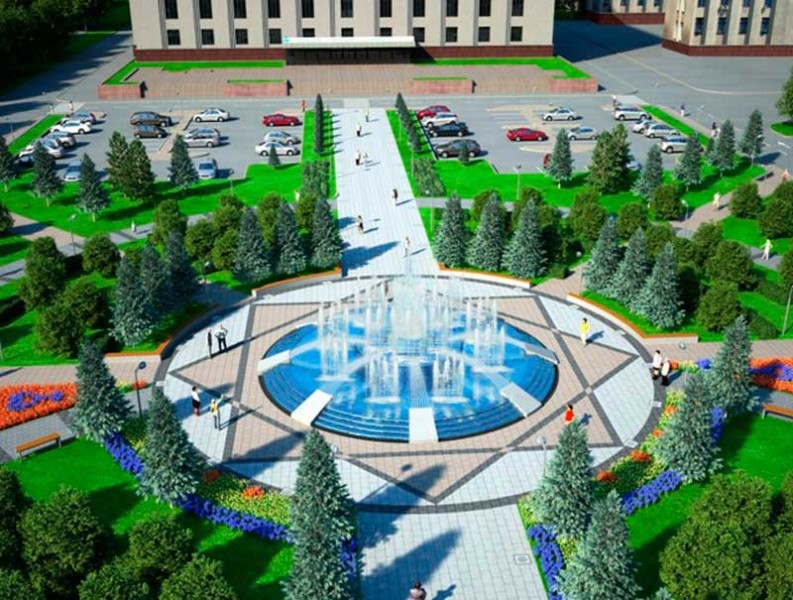 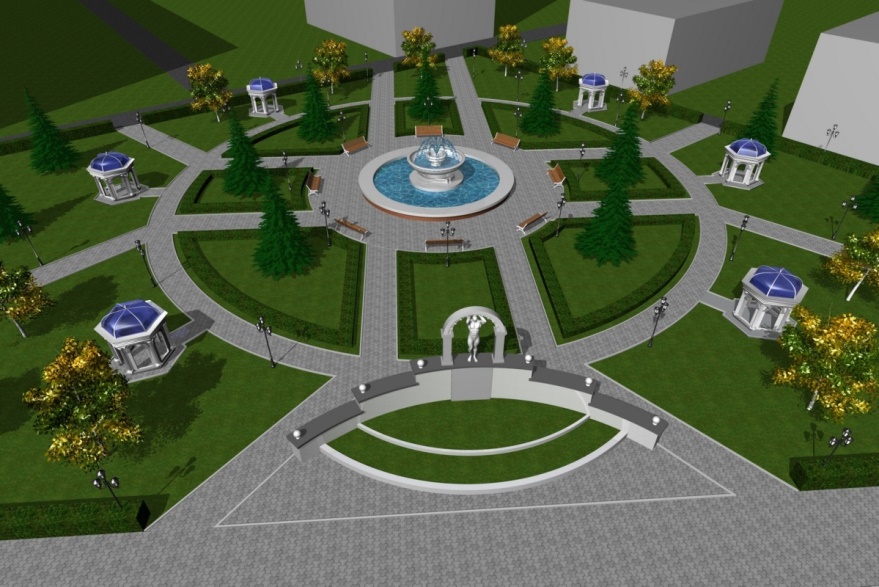 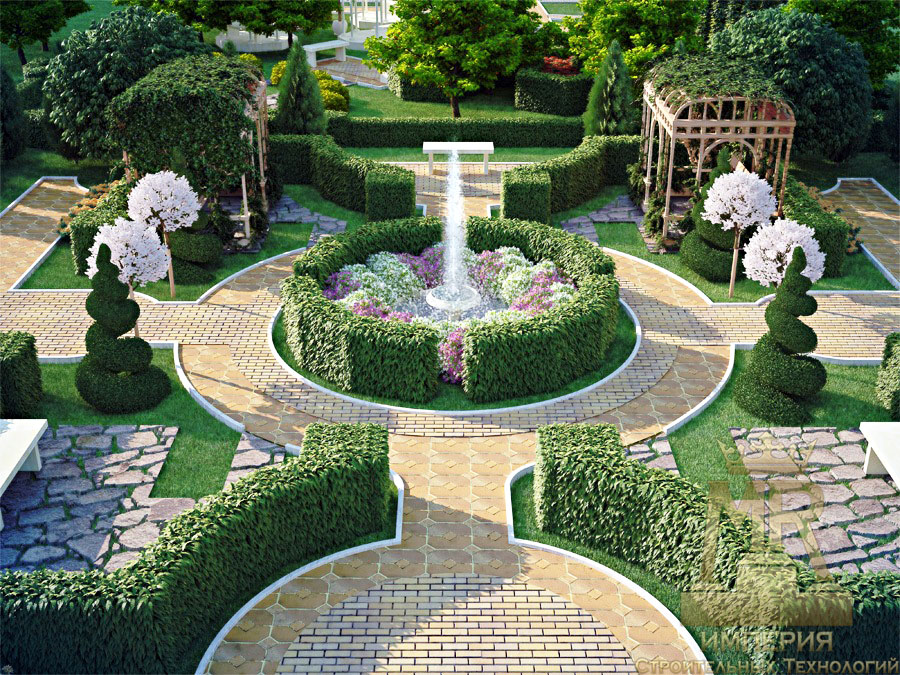 УСПІХІВ  У 
РОБОТІ
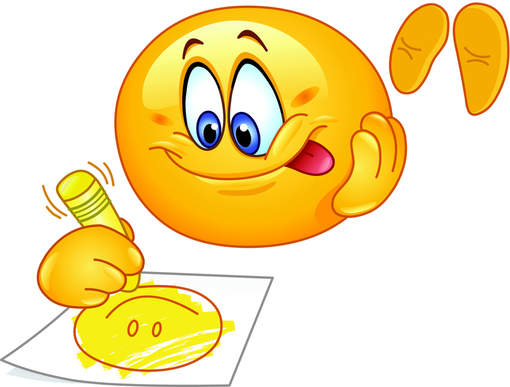